Structure and Function of macromolecules
SC.912.L.18.1 Describe the basic molecular structure and
 primary function of the four macromolecules 

Carbohydrates
Proteins
Lipids
Nucleic acids
MACROMOLECULES
Living things including cells, depend on a variety of biochemical processes for their survival.
Most biochemical processes that take place within cells make use of macromolecules (large molecules)
Large molecules that form when smaller compounds are joined together by chemicals bonds are known as macromolecules.
Kinds of macromolecules
Carbohydrates
Proteins
Lipids
Nucleic acids
All these macromolecules are organic compounds.(contain Carbon)
Organic compounds contain chemical bonds between carbon and hydrogen atoms.
Organic Compounds
4
Compounds that contain CARBON are called organic.

Macromolecules are large organic molecules.
copyright cmassengale
Carbon (C)
5
Carbon has 4 electrons in outer shell.

Carbon can form covalent bonds with as many as 4 other atoms (elements).

Usually with C, H, O, N, and P

Example:	CH4(methane)
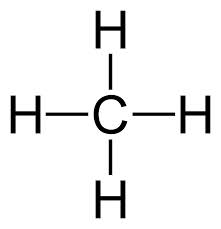 Macromolecules
6
Large organic molecules.
Also called POLYMERS.
Made up of smaller “building blocks” called MONOMERS.
Examples:
		1.  Carbohydrates
		2.  Lipids
		3.  Proteins
		4.  Nucleic acids (DNA and RNA)
Question:
7
How Are Macromolecules Formed?
copyright cmassengale
HO
H
HO
H
H2O
HO
H
Answer: Dehydration Synthesis
8
Forms polymers by combining monomers by “removing water”.
copyright cmassengale
Question:
9
How are Macromolecules separated or digested?
copyright cmassengale
HO
H
H2O
HO
H
HO
H
Answer:  Hydrolysis
10
Separates monomers by “adding water”
copyright cmassengale
Carbohydrates
11
A carbohydrate is a biomolecule consisting of carbon, hydrogen and oxygen atoms, usually with a carbon-hydrogen–oxygen atom ratio of 1:2:1.​Carbohydrates can be classified based on the amount of monomer units present as monosaccharides, disaccharides, and polysaccharides
Saccharide means “sugar”
copyright cmassengale
glucose
Carbohydrates
12
Monosaccharide:  one sugar unit

Examples:	glucose (C6H12O6)
					Fructose
					Galactose
copyright cmassengale
glucose
glucose
Carbohydrates
13
Disaccharide: two sugar unit
Examples: 
Sucrose (glucose+fructose)
Lactose (glucose+galactose)
Maltose (glucose+glucose)
copyright cmassengale
glucose
glucose
glucose
glucose
cellulose
glucose
glucose
glucose
glucose
Carbohydrates
14
Polysaccharide: many sugar units
Examples:	starch (bread, potatoes)
					glycogen (found in liver 					and  muscle)
					cellulose (lettuce, corn)
copyright cmassengale
CARBOHYDRATES
Molecular Structure
Carbon
Hydrogen
Oxygen
	Ratio 1:2:1
	        C6H12O6
Glucose (Monosaccharide)
Sucrose (Disaccharide)
Starch (Polysaccharide)
Function
Primary energy source of  most organisms (energy for 
cellular respiration)
Structural support to organisms. For example, cellulose in plant’s cell walls.
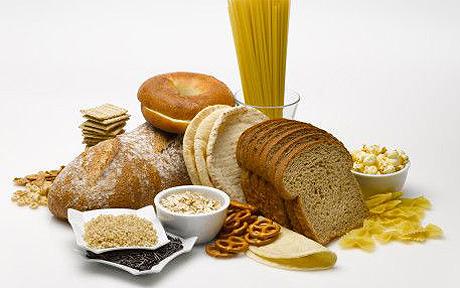 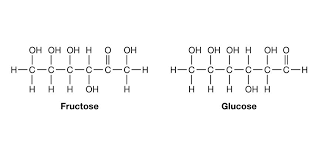 Each carbohydrate molecule contains many carbon 
bonds. 
Organisms get energy by breaking these
Bonds. 

Carbohydrates provide QUICK Energy, but 
the energy is USED UP QUICKLY (short-term energy)
Summary of carbohydrates
Lipids
18
Organic compounds composed of Carbon, Hydrogen and Oxygen (CHO)

General term for compounds which are not soluble in water.HYDROPHOBIC

Remember:  “stores the most energy”
	Use for long -term energy storage

Examples: - Fats & Oils
               -Phospholipids
               - Steroids (like cholesterol)
               -Waxes
Lipids
Molecular Structure
Carbon
Hydrogen
Oxygen
More carbon-hydrogen bonds than carbohydrates and fewer oxygen atoms
Do Not dissolve in water
	 Examples:	
Fats
Oils
Waxes
Phospholipids
Steroids
Function
1. Use for long -term energy storage
2.	Protection against heat loss (insulation)
3. Protection against physical shock
4. Protection against water loss (waterproof an organism)
5. Major component of cell membranes  (phospholipids)
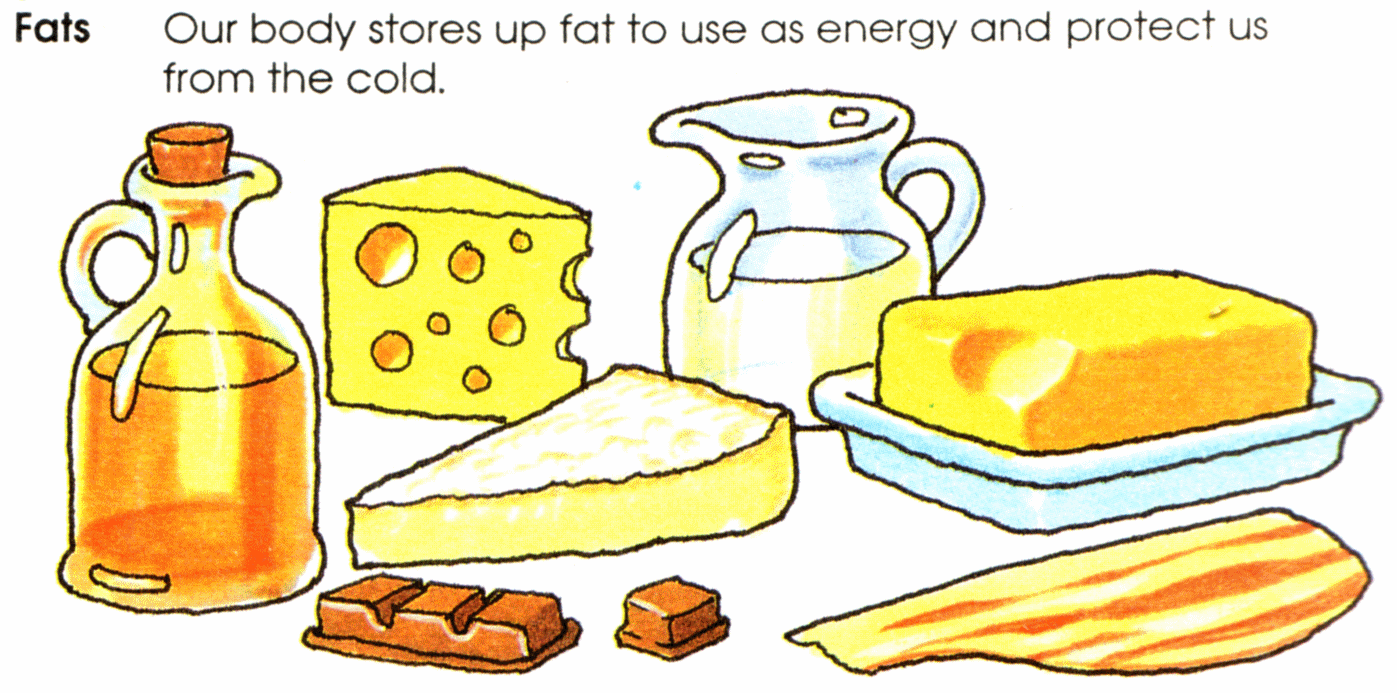 O

C-CH2-CH2-CH2-CH2-CH2-CH2-CH2-CH2-CH2-CH3
=
H

H-C----O

H-C----O

H-C----O

    H
O

C-CH2-CH2-CH2-CH2-CH2-CH2-CH2-CH2-CH2-CH3
=
O

C-CH2-CH2-CH2-CH
fatty acids
=
=CH-CH2-CH2-CH2-CH2-CH3
glycerol
Lipids
20
Triglycerides:composed of 1 glycerol and 3 			fatty acids.
copyright cmassengale
O

C-CH2-CH2-CH2-CH2-CH2-CH2-CH2-CH2-CH2-CH3
=
saturated
O

C-CH2-CH2-CH2-CH
=
unsaturated
=CH-CH2-CH2-CH2-CH2-CH3
Fatty Acids
21
There are two kinds of fatty acids you may see these on food labels:
	1.	Saturated fatty acids:  no double bonds (bad)

	2.	Unsaturated fatty acids:  double bonds (good)
copyright cmassengale
summary of lipids
Proteins
23
Large organic molecules composed of Carbon, Hydrogen, Oxygen and Nitrogen
Made of Amino acids (20 different kinds of aa) bonded together by peptide bonds
copyright cmassengale
Amino Acid (monomer of proteins)
Amino acids contain an amino group (-NH2)on one end an carboxyl group (-COOH) on the other end.








The sequence and arrangement of amino acids determine the three-dimensional shape of the protein and its function in the cell.
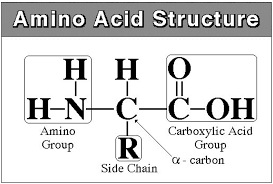 The "R" group varies, giving each amino acid, specific properties (neutral, acid, bases; polar, non polar)
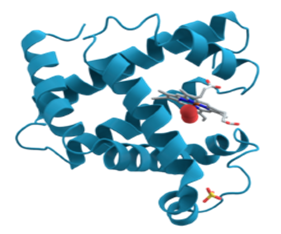 Amino Acids (aa)
aa1
aa2
aa3
aa4
aa5
aa6
Peptide Bonds
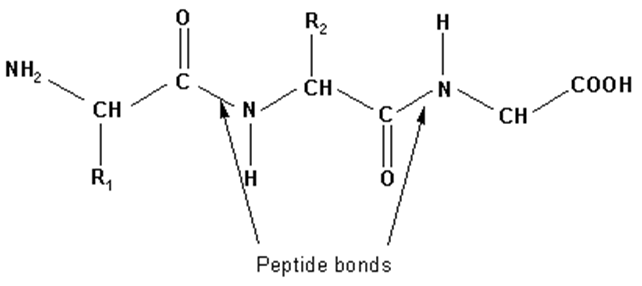 Proteins
Molecular Structure
Carbon
Hydrogen
Oxygen
Nitrogen
Made  of amino acids
Peptide bonds hold two amino acids together
Function
Structural: Serve as the building
 and connecting material of living
 things
Collagen forms bones, ligaments, 
tendons etc.
Functional: Control the rate of 
chemical reactions and transport 
materials. 
Examples of Functional proteins: 
Hormones, antibodies ,enzymes. 
Enzymes control the rate of chemical
 reaction. Enzymes  speed up chemical
reactions by decreasing the activation 
energy
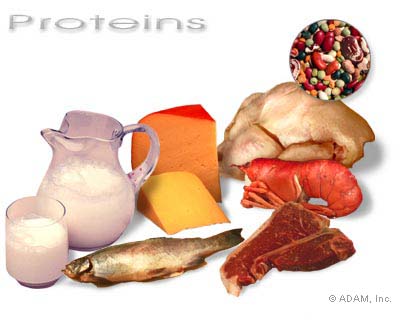 Proteins are worker molecules that are necessary for virtually every activity in your body.
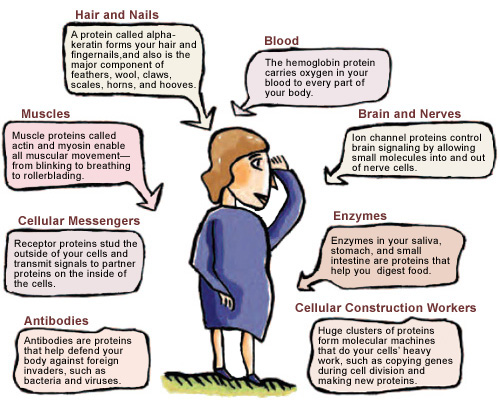 Summary of Proteins
Nucleic Acids
Composed of Carbon, Hydrogen, Oxygen, Nitrogen and Phosphorous (CHONP)
Nucleic acids are composed of long chains of nucleotides

A Nucleotide includes:
		phosphate group
		pentose sugar (5-carbon)
		nitrogenous bases:
				         adenine (A)
                             cytosine (C)
				         guanine (G)
				         thymine (T) DNA only
				           uracil (U) RNA only
Phosphate
    Group
O
O=P-O
     O
5
CH2
O
N
Nitrogenous base
    (A, G, C, or T)
C1
C4
Sugar
(deoxyribose)
C3
C2
Nucleotide
30
Nucleic acids
31
Two types:
		a. Deoxyribonucleic acid (DNA-		   double helix)
	   b. Ribonucleic acid (RNA-single       	   strand)
Nucleic acids are composed of long chains of nucleotides.
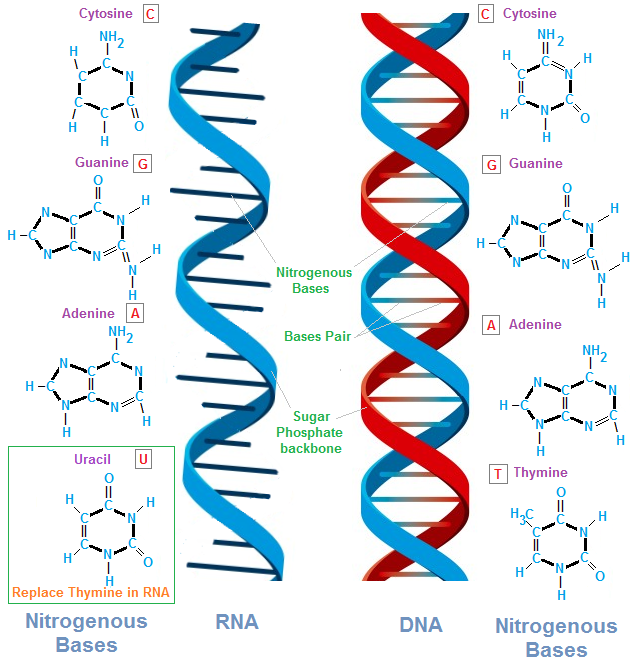 5
O
3
3
O
P
P
5
5
C
O
G
1
3
2
4
4
2
1
3
5
O
P
P
T
A
3
5
O
O
5
P
P
3
DNA - double helix
33
Nucleic acids
Molecular Structure
Carbon
Hydrogen
Oxygen
Nitrogen
Phosphorous
Nucleic acids are 
composed of nucleotides
A Nucleotide include:
	phosphate group
	pentose sugar (5-carbon)
	a nitrogenous base
Types DNA and RNA
Function
1.Store, copy, and transmit genetic  
information in the form of a code.
2. Genetic information is stored in DNA
3. Information in DNA is then translated by RNA and use to direct the production of proteins.
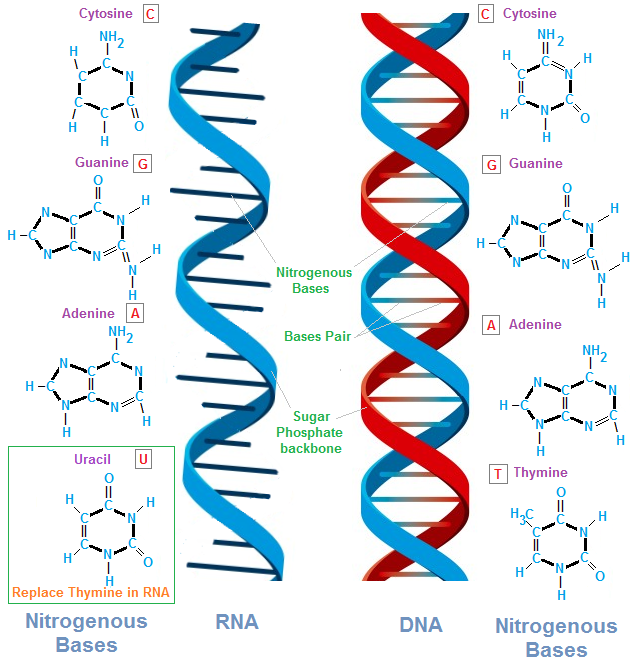 SUMMARY OF NUCLEOTIDES
Energy from macromolecules
Carbohydrates, proteins, and lipids can all serve
 as energy sources for cells.
Carbohydrates and proteins yield only four calories per gram. 
 Lipids nine calories per gram.
Carbohydrates are the best source of quick energy.
Proteins are broken down more slowly than 
carbohydrates . 
As a result, proteins are a longer- lasting source of energy.
Organisms convert carbohydrates  and proteins that are not needed for energy into lipids. Cells store energy in these lipids
1. Animals breathe in oxygen (O2). This O2 is used in their bodies in the breakdown of the glucose and fatty acids. The main function of the breakdown of glucose and fatty acids is to provide energy for chemical reactions by producing which of the following?
a. enzymes
b. deoxyribonucleic acid
c. adenosine triphosphate
d. proteins
2.What biological macromolecule is generally insoluble in water and functions in an important role in biological membranes?




a. carbohydrates
b. proteins
c. nucleic acid
d. lipids
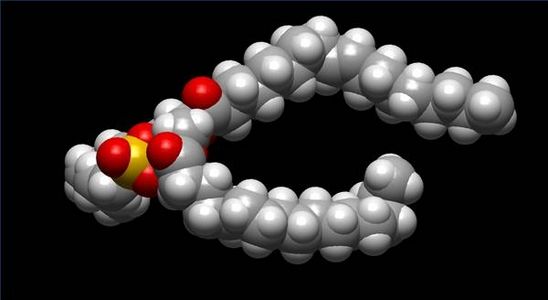 3. Proteins are one of four classes of biological macromolecules. Which of the following statements about proteins is NOT correct?a.  Enzymes are specific types of proteins.      b.  There are 20 different amino acids that make up proteins. 
c.  All R chains on the amino acids that make up proteins are polar and acidic. 
d.  Peptide bonds form between amino acids in a dehydration reaction, creating proteins
4. Both lipids & carbohydrates are important in the cell because botha.  provide insulation. 
	b.  store energy. 
	c.  contain nitrogen. 
	d.  contain cell walls
?
5.The diagram below shows two amino acids. What would biochemists call the result of chaining two or more of these molecules together? 




a.  carbohydrate 
b.  lipid 
c.  nucleic acid 
d.  protein
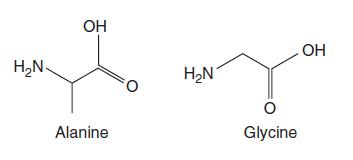 6.Which of the following best describes the major function of the biological macromolecule DNA?




a. provides the energy required by the cell
b. synthesizes RNA
c. stores information that translates into making proteins
d. decreases the activation energy required for a reaction
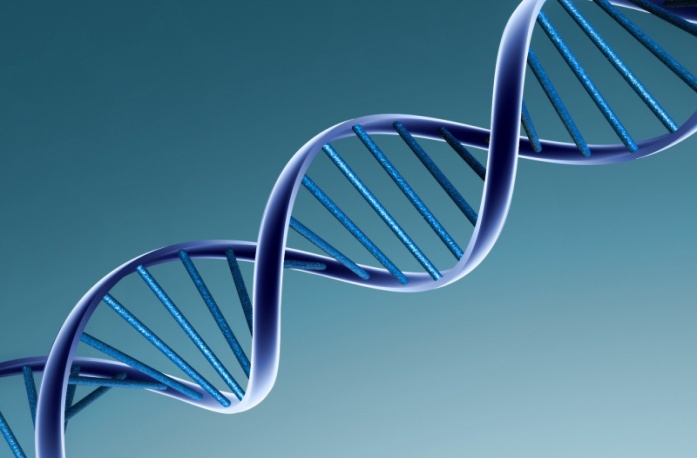 7. Which answer best describes how carbohydrates and lipids are similar?




a. Both contain fats and oils and have an important structural function within the cell.
b. Both are polymers that are linked by peptide bonds.
c. Both are nucleic acids involved in making ATP.
d. Both contain carbon, hydrogen, and oxygen, and are broken down as a source of energy.
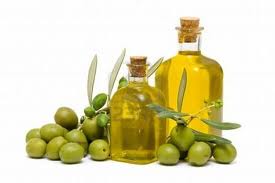 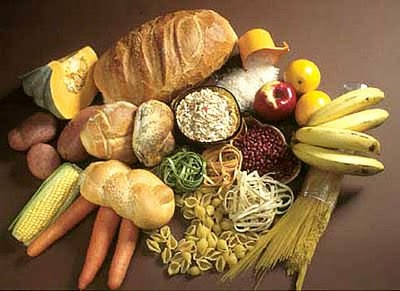 8. Which biological molecule transports substances, speeds up reactions, makes hormones, and provides structural support?


a. carbohydrates
b. proteins
c. deoxyribonucleic acid
d. adenosine triphosphate
9. Nucleotides consist of a phosphate group, a nitrogenous base, and which of the following?






a. fatty acids
b. an amino acid
c. a 5-carbon sugar
d. glycerol
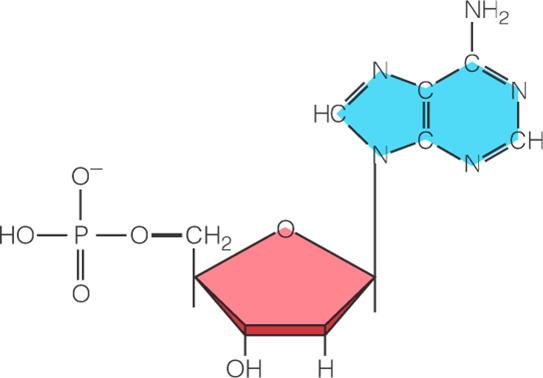 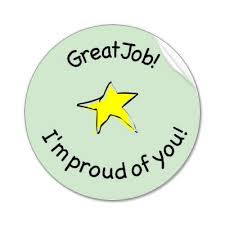